The Doctrine of the Holy Spirit – The Sanctifier
Panoramic
The Story of God 
as seen through
The Great Christian Doctrines
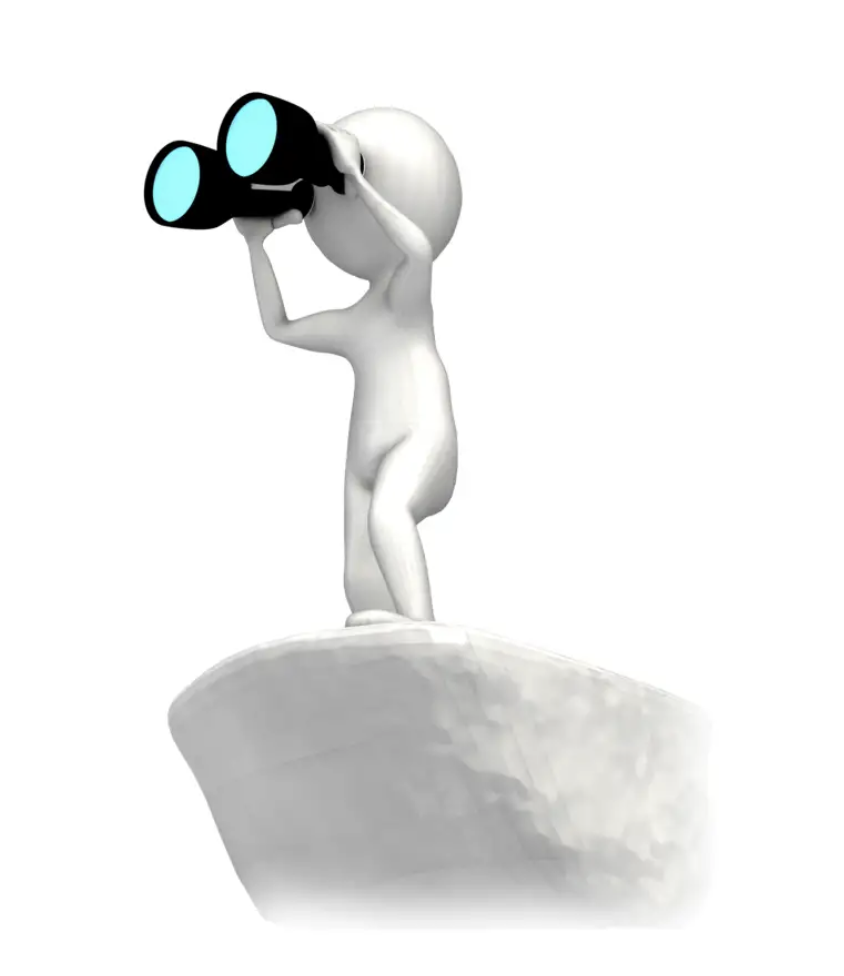 1
Jesus’ had far-reaching intentions in becoming a human – 1] living a perfectly sinless life, 2] physically dying for the sins of humanity (so we wouldn’t have to die for our own sins); 3] resurrecting and ascending into Heaven to advocate 				  for us, and finally, 4] sending the Holy Spirit to accompany, instruct, and empower His followers –                                                                     otherwise known in theological circles as “sanctification”.  Sanctification is an internal process                     			 that naturally extends into our external self – the process of becoming more like Jesus on the 					 inside, and then the outside.  The most dramatic/ profound difference is that the voice in our 					 head changes its (general drift/themes)!  Everyone has conversation going in in their own head.  				 We speak to ourselves, from cursing our own foolishness, or clumsiness, to quietly cursing 					 someone else’s. They don’t we are commenting to ourselves about them, which is what makes it 				 all the more satisfying!  That inner voice usually expresses our darkest self, that which we 					 normally tell no one.  It is a reflection of our fallenness, and therefore it is a voice of suspicion 				 and insecurity, recrimination and hostility.  It reflects who we REALLY are!  Our inner voice speaks 				 through a 	filter of emotions affected by general brain chemistry.  Which begs the question of 					 what comes first – mood altering hormones affecting thoughts, or thoughts and inner conversations altering our brain chemistry?!  	 *A man named Earl Jabay was a chaplain in a mental institution back in the 1960 – 1980s.  He was also a clinically trained psychologist, AND, a rare Christ-follower in that field.  After decades of working with mental patients, his conclusion was that insanity could almost always be traced back to that person’s decision to commit particular acts of sin/evil that sooner or later had turned their mind against itself!  It’s an updated version of the old “which came first?  The chicken or the egg” debate!  Earl was convinced that what he was seeing in the patients at the mental institution proved that it was the sins that came first, and insanity that resulted!  Now, of course, not everyone drifts into insanity when they do immoral, unethical, or heinous evil acts!  But our mind and soul bear the scars of wrong-doing, and like PTSD, it never just goes away!  We learn how to manage, but it stays around and plays in the background, affecting our peace of mind or our sense of self worth!  It is ruinous to humans!  Our minds are very inclined to never just move on from there!  You see, our personal identity is an accumulation of layer upon layer of the choices we have made, our reactions to everything, and the often powerful emotions we have experienced while acting upon our choices and reactions - usually wrongly, I might add!  These things live on in us, making a home under the skin, and even if we do them only once, that one time can come back to plague us and disappoint us and stress us.  And then, rather than lean from our mistakes, it is the most common thing to fall into a ugly pattern of immoral or unethical behavior – bad choices - along with unhealthy emotions that accompany them – and, so, we just keep doing the wrong thing because that is what we most fully identify with as being who we are!  Then we become angry, defensive, depressed, anxious, and so on.  We are not who we ever thought we would be, and if we think on it, we turn out to be a great disappointment to ourselves, much less to others!
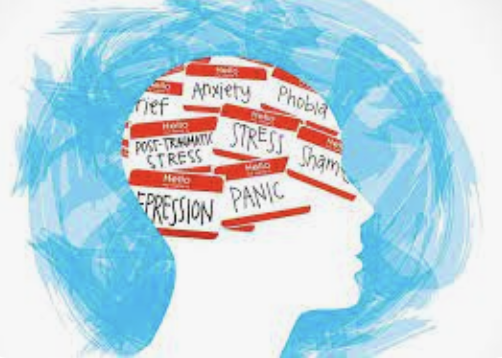 2
When we give our hearts to Jesus, our life can be broken down into two basic eras – the time before Christ and the time after Christ.  *It is kind of like our western history is divided into the time before 				 Christ walked the earth, and the time after - BC and AD.  Our personal history can and 				 should be divided between before we gave our hearts to Jesus and after we gave our 				 hearts to Jesus!  When our hearts belong to Him, it is the intention of Christ to give us 				 a new life!  Through repentance and the granting of forgiveness by God, all the old sins 				 and mistakes and griefs, and failures, and disappointment of our life before Christ are 				 eradicated.  They don’t matter anymore – certainly not to God – and if it doesn’t 				 matter to Him, why should it matter to us any longer?!  Well, it doesn’t!  Like the Apostle Paul 				 wrote, “the old has gone; the new has come!”  2 Cor. 5:17.  By placing me “in Christ”, Christ is also placed “in me” in the form of the Holy Sprit, who goes on to power and motivate me to live a new life – a life that is pleasing to God rather than offensive and grievous to Him!  It is a life where my choices, actions and reactions – even my desires and appetites are different, along with the emotions that so dominate the way that I experience and interpret life with, are different – changing, growing into something that enriches and enhances life, not diminishing my life by bringing more suffering of guilt and shame!  By this spiritual process, He raises us up to be a part of a new creation – a new life that arises out of the smoking rubble of the old life that we used to be imprisoned by!  That is a person God can use!  *There was an old gospel chorus that we sang virtually every Sunday in youth group or in Sunday evening church when I was a teen.  Choruses back then were few.  Christian song-writing was not the huge industry that it is today!  Now we have 10,000 songs to chose from.  Back then, there was either hymns, or there were 20 or so choruses that we sang repeatedly!  We would not even call them “contemporary” today, but a quaint transitional style of music, somewhere between hymns and what we now refer to as “contemporary Christian music” (like what we sang in our worship today).  Anyway, one of those old choruses stands out in my mind in the context of what I speaking about today.  It goes like this - “New life in Christ, abundant and free, what glories shine, what joys are mine, what wonderous blessings I see.  My past with its sin – the searching and strife – forever gone, there’s a bright new dawn for in Christ I have found new life”.  Wonderful words, referring to a spiritual process called “sanctification” where God is remaking us into something new, something resembling Himself, where we are still ourselves, but mixed with the character of Jesus Christ - and that makes all the difference!  We work together with God’s Holy Spirit, to become a true, sanctified and changed/transformed follower of Jesus.  It doesn’t just happen, just like a good marriage doesn’t just happen.  It is simply a process of learning to give in to what we know God wants!  There is nothing harder!
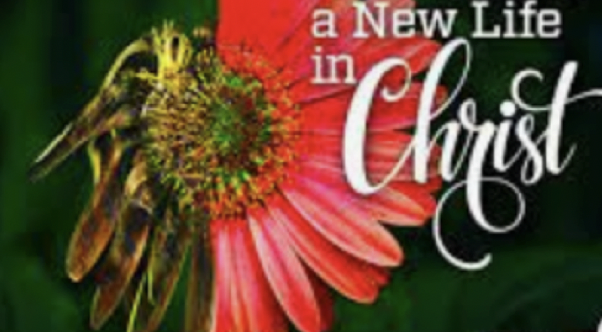 3
What the Holy Spirit does is to get at our inner self – who we REALLY are!  Our inner voice is directly affected by Him – what we say to ourselves – our running commentary on the world around us, goes from hostility to love – from indifference to caring!  Our reactions to  the people, the circumstances and events, turns.  				 The nature of our inner self changes.  This is God’s gift to us!  It must be, or we are not 				 different at all – but just someone trying to reform themselves!  You know how well that 				 works!  That is when we become desperate to protect our public image!  Who we are on  				 outside matters most – especially away from home!  At home, however we revert back to.             that angry, irritable, the judgmental, controlling, reactionary, stupidly opinionated person that we have always 				 been!  Who we are/what we are like/our secret thought life and our inner conversation 				 changes little! Maybe the inner cursing is gone, and maybe it isn’t - but our inappropriate/				 over-the-top/ grubby and unwashed emotions continue to overwhelm and dominate us!  That comes from our old way of life and is certainly NOT sanctification!  Changing the outside without changing the inside is what WE do!  Changing the inside first, changing our nature, our spiritual DNA, that’s what GOD does through the Holy Spirit - which naturally bleeds through to the outside [Rom. 12:2 / 2 Cor. 3:17,18] !  Our actions/ reactions, can’t help being changed, because our thoughts and emotions have been deeply affected by the Holy Spirit! *Reality check on our thought life and emotions – What is our default/predominant emotion - Love or suspicion?  Joy, or a spirit of moroseness/malaise/depression? Peace, or constant inner turmoil? Hope, or constant  negativity? 
~Jesus spoke of this to the Pharisees, the religious elite of His day.  They were all about image - the respect of others, so they were mainly about paying meticulous attention to outward appearances!  Without blinking an eye, Jesus told them that they had not let God change them on the inside!  He compared them to painted graves – pretty, and made up on the outside, but spiritually dead on the inside – filled with arrogance, and judgement, suspicion and pride – all qualities that God despises!  Their performance was for men and not for God at all!  Of course, they did not recognize that.  They could not a look inside themselves, and when Jesus made them, it only made them murderously angry at Him!  They should have fallen on their faces in abject sorrow for who they had become on the inside, but they actually started down  the road at that point, to murdering Jesus!  But this problem of not looking inside is not exclusive to the religious Jews!  This is problem that is common to all humanity, and it is common to the church – to we that say that we are followers of Christ!  Are we different on the inside?  Or are we all show?!  [1 Pet. 3:4]
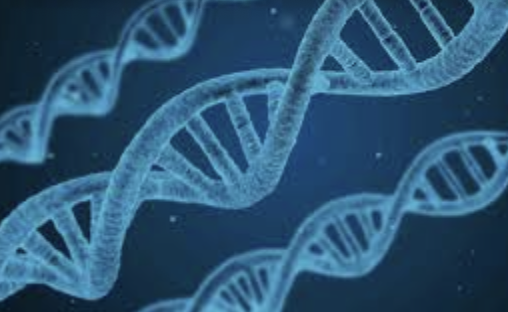 4